DESIGNING OF POWERPOINT PRESENTATION
WE CREATE YOUR PROFESSIONAL POWERPOINT PRESENTATION
01
02
03
04
Create a presentation
edit presentation
Animate the presentation
Design template
2
ADDITIONAL SERVICES
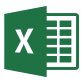 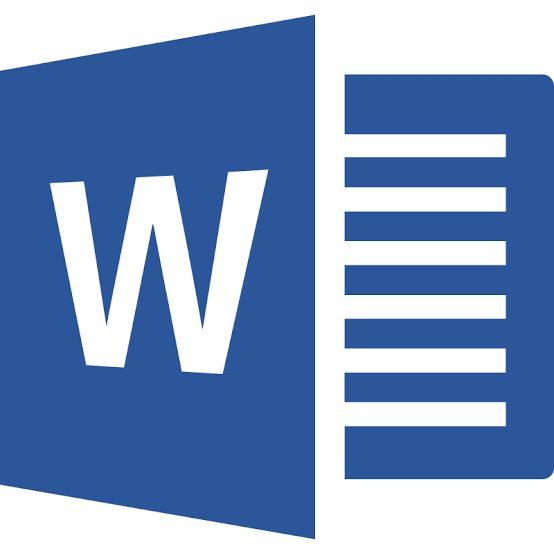 Our professional PowerPoint design team is able to assist you in all areas when it comes to creating your PowerPoint presentation
ADDITIONALSERVICES
Designword
Designexcel
Graphic design
3
GRAPHIC DESIGN SERVICES
corporate templates
Graphics
Website
posters, business cards,flyers and brochures
Illustrations
desktop publishing
Cad drawings
Our team of trained graphic designers not only supports you in logo design, but also all other common tasks such as the creation of business cards, flyers and website.
4